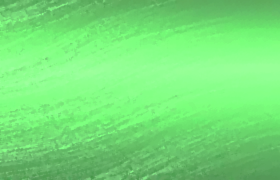 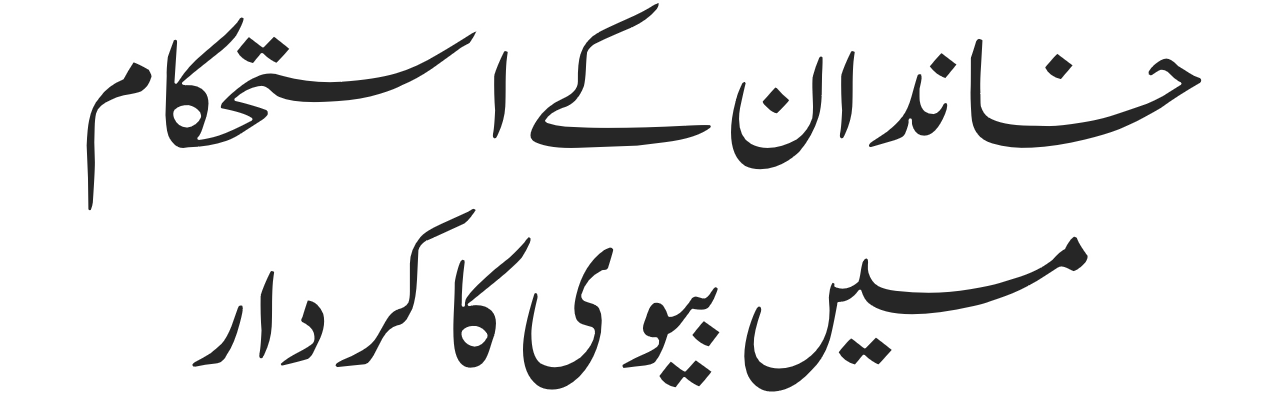 [Speaker Notes: خ]
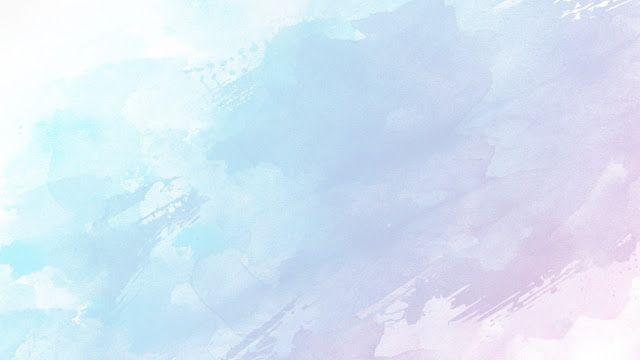 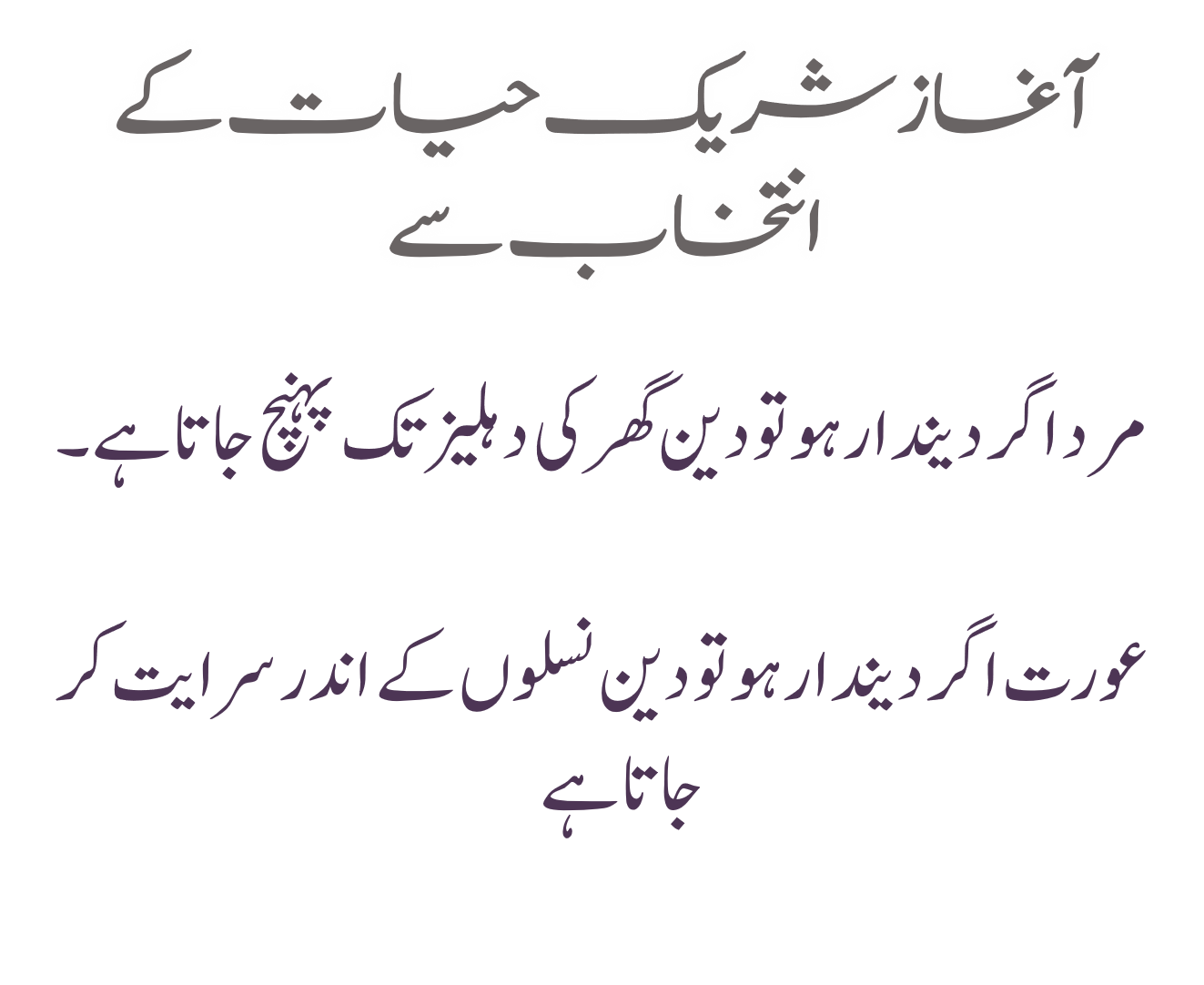 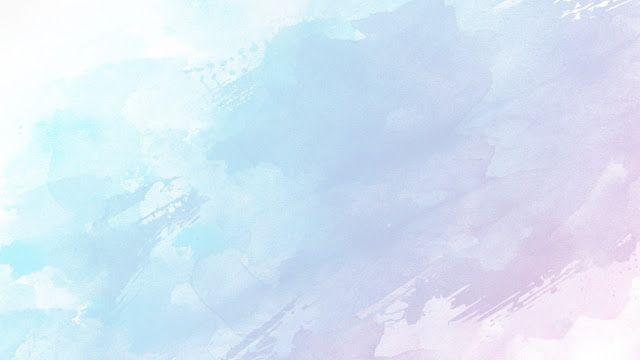 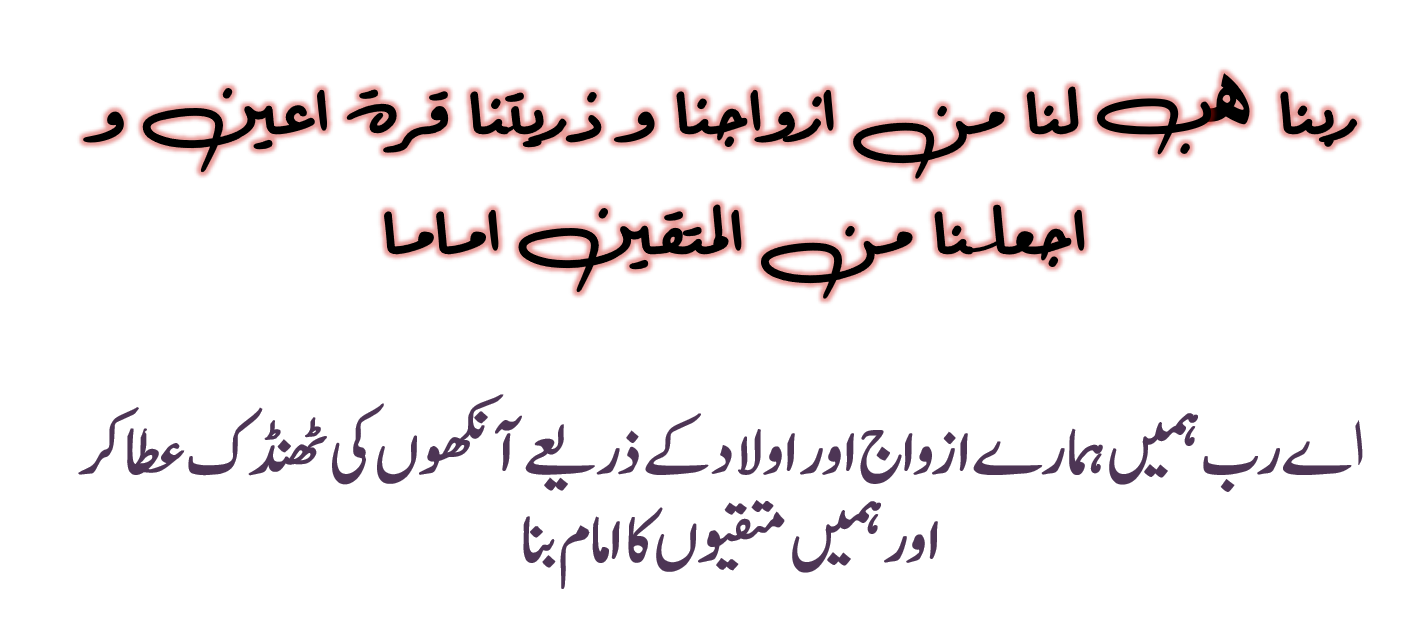 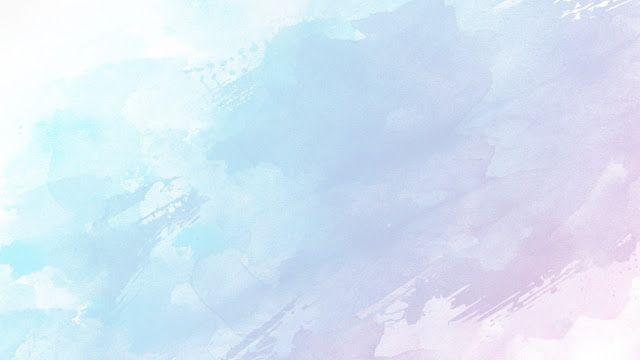 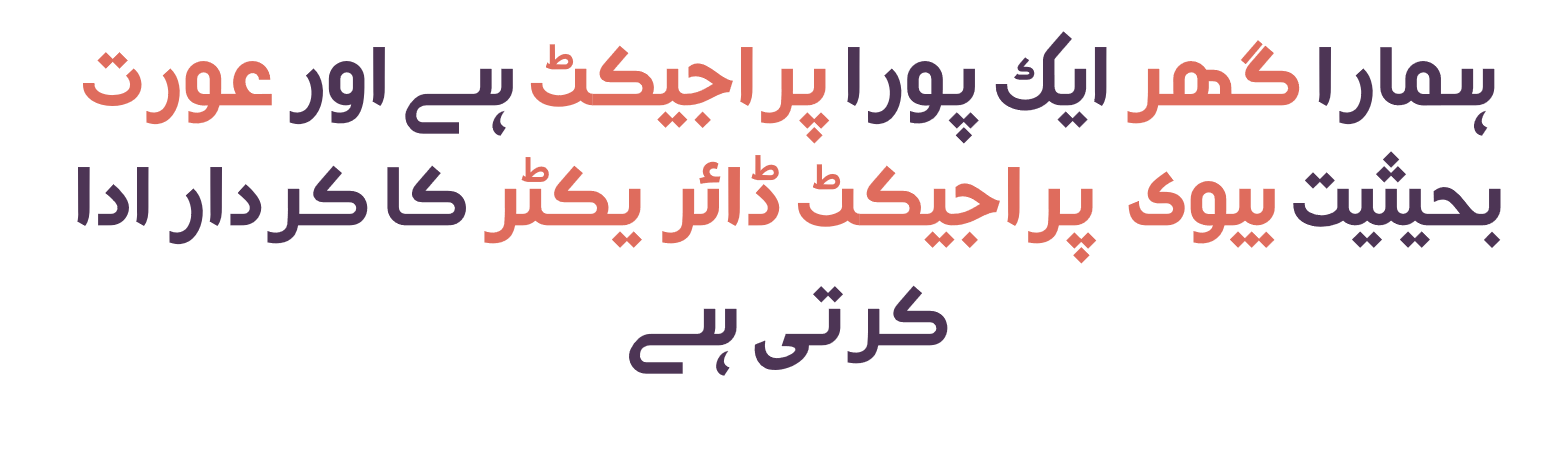 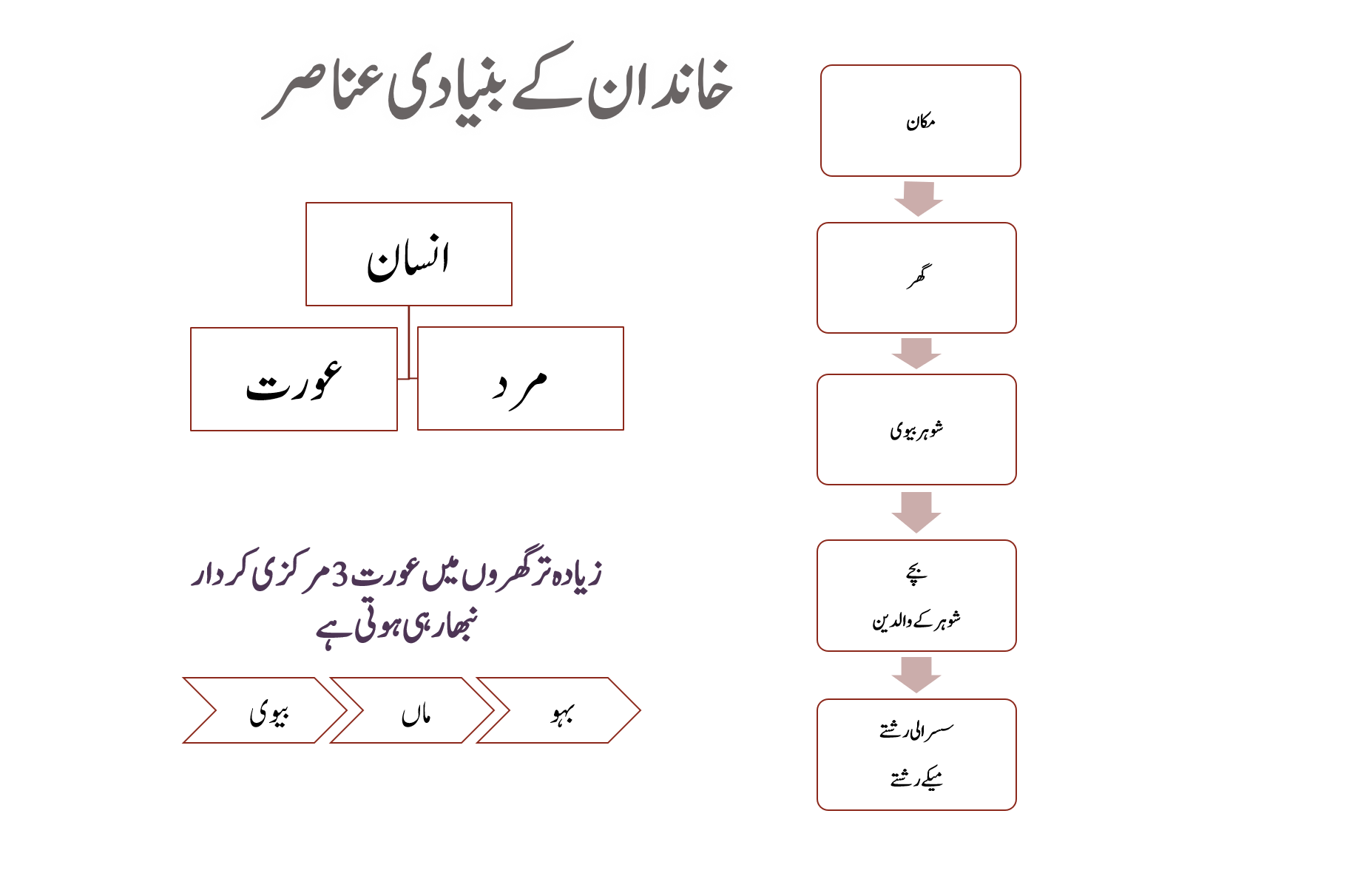 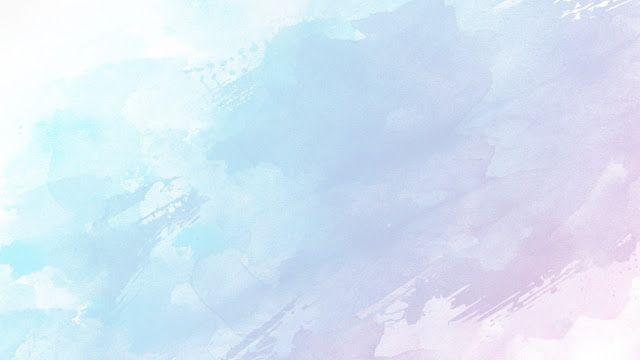 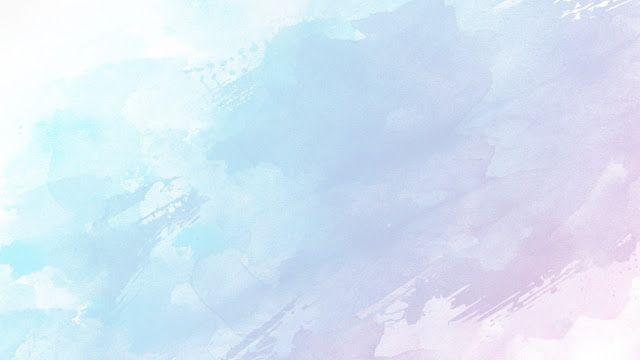 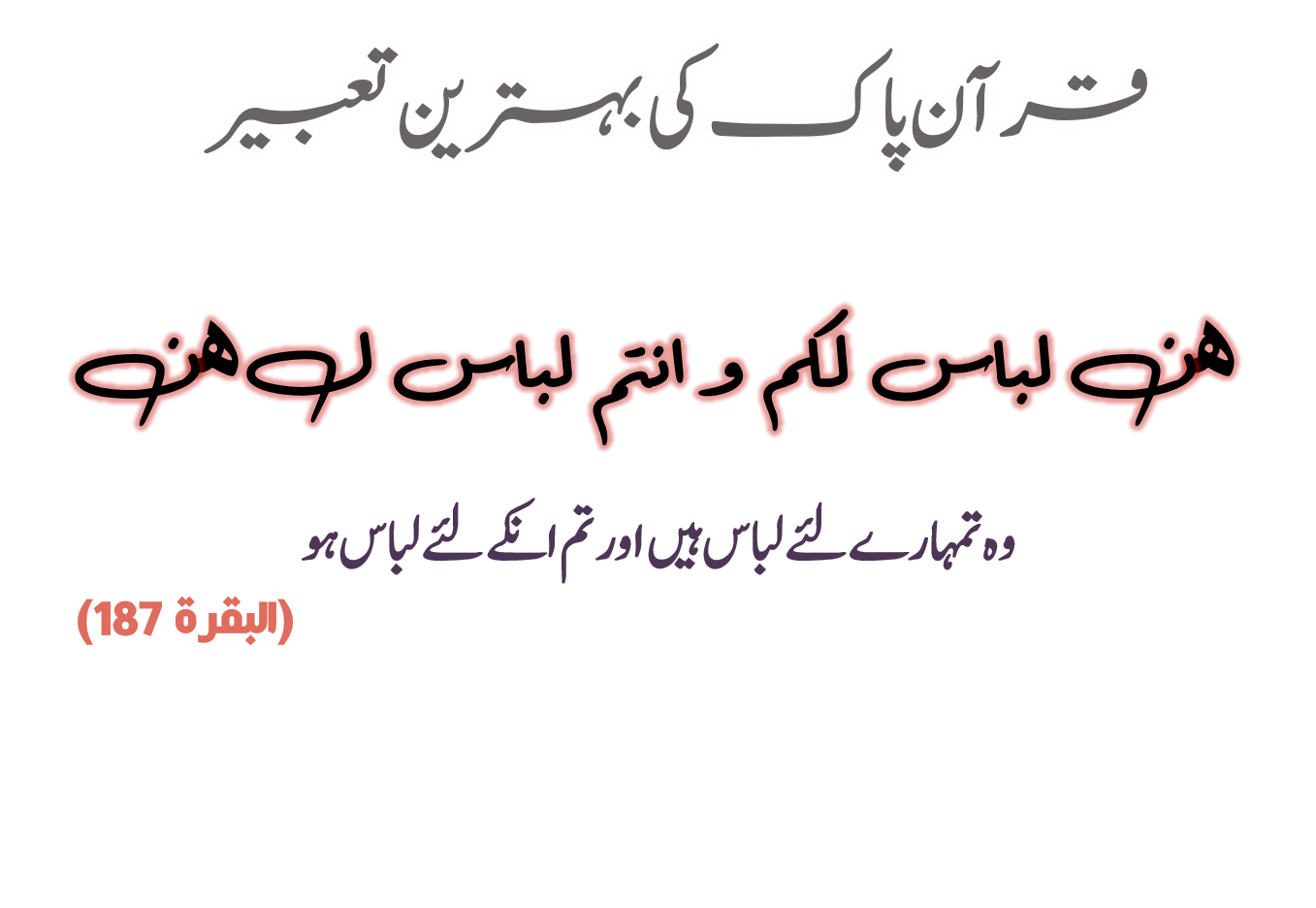 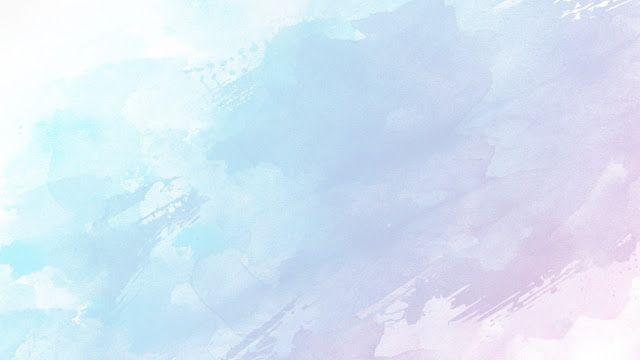 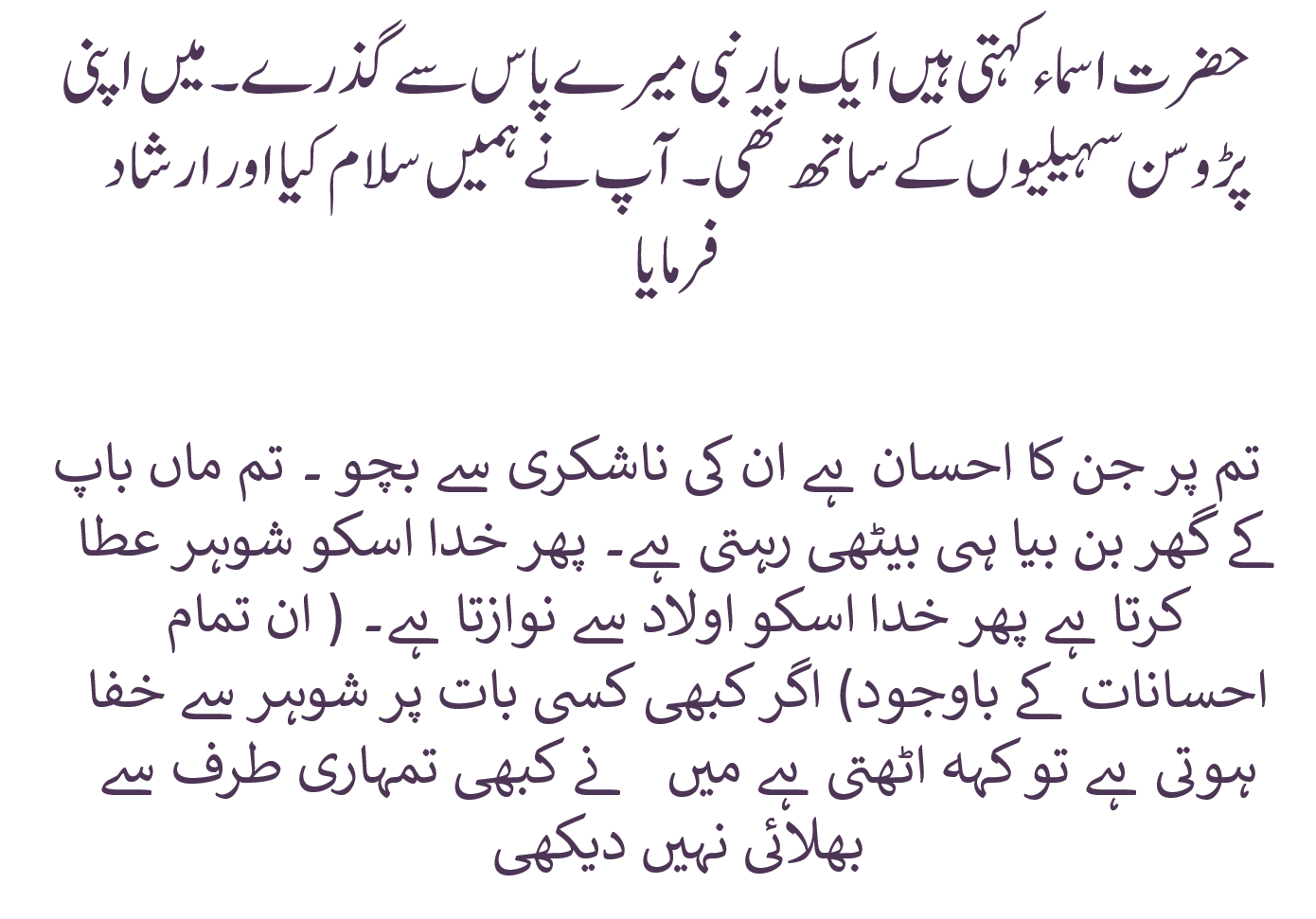 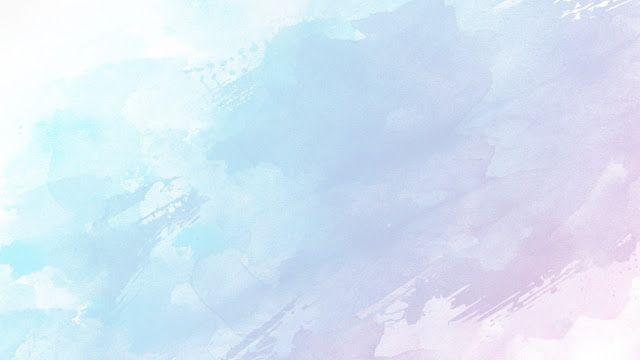 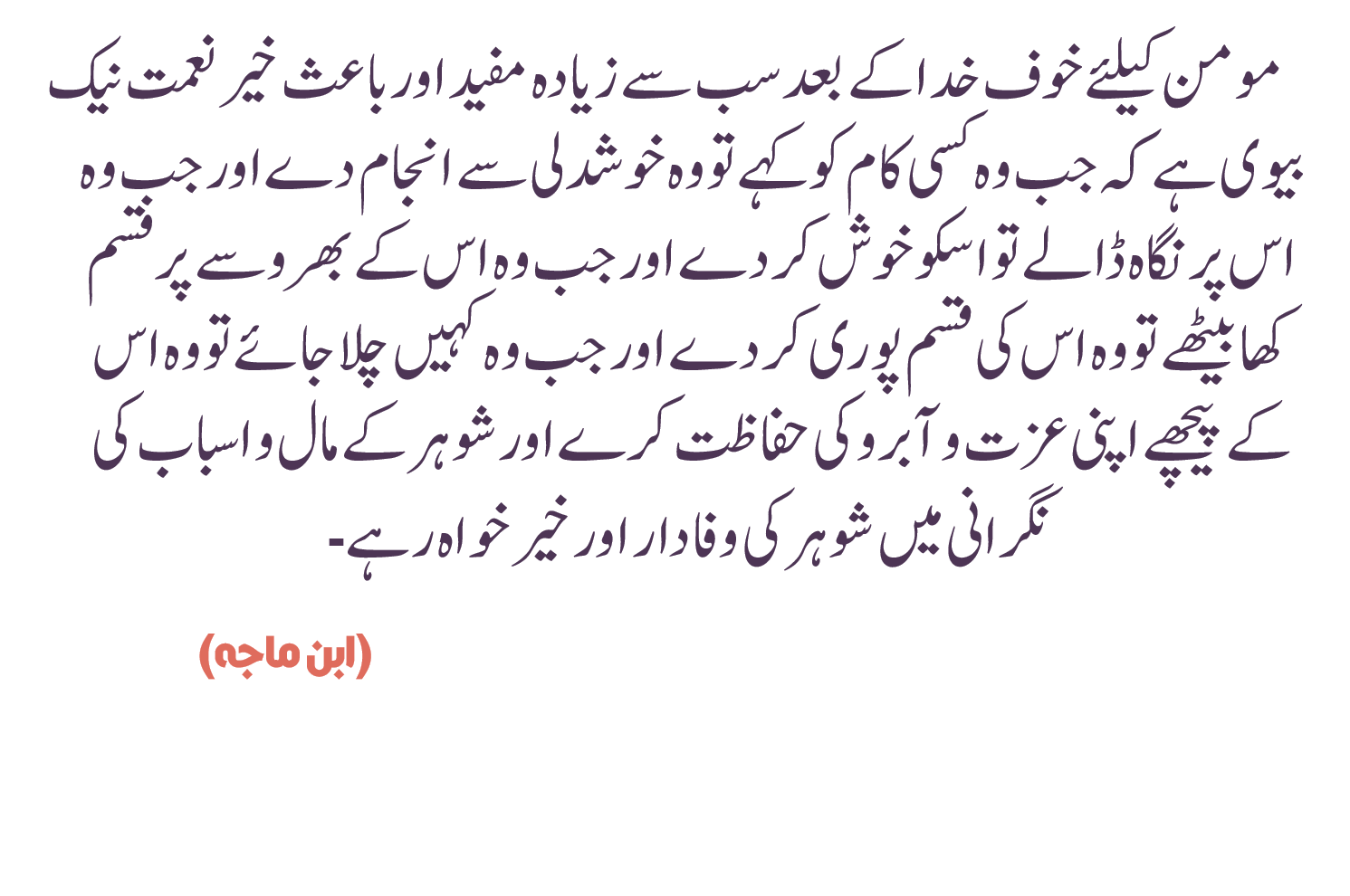 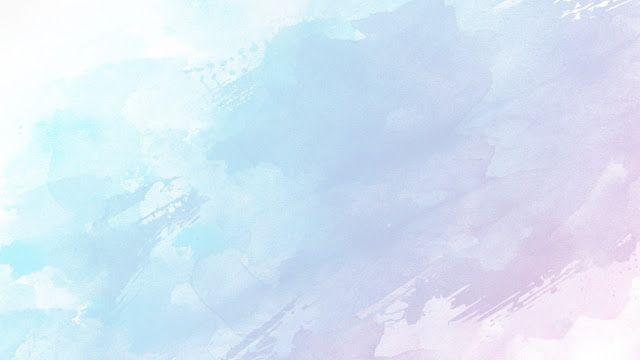 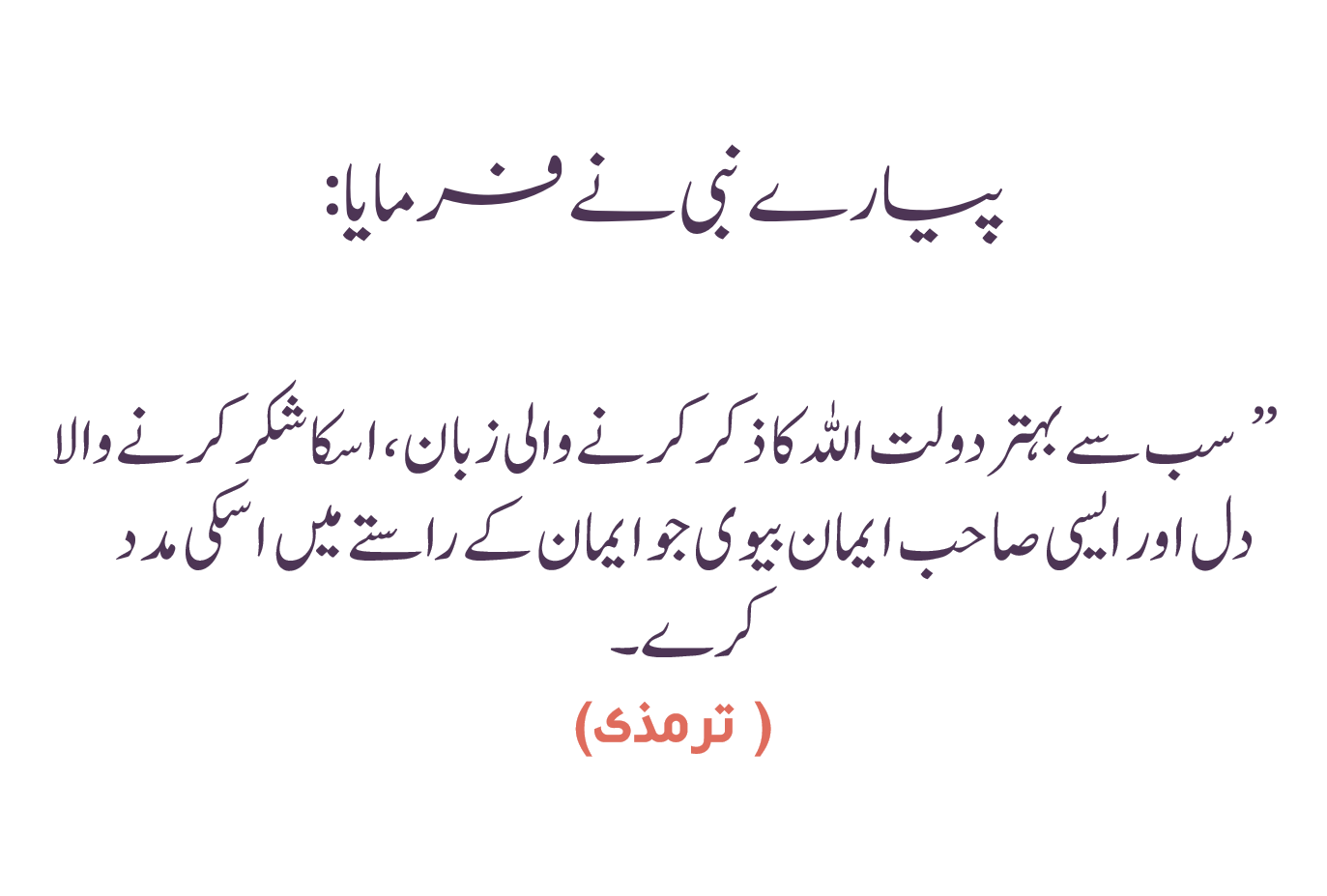 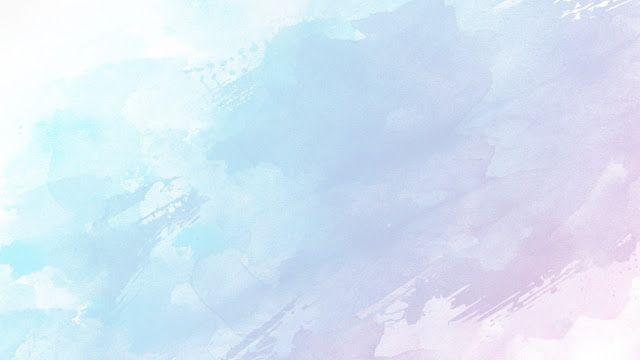 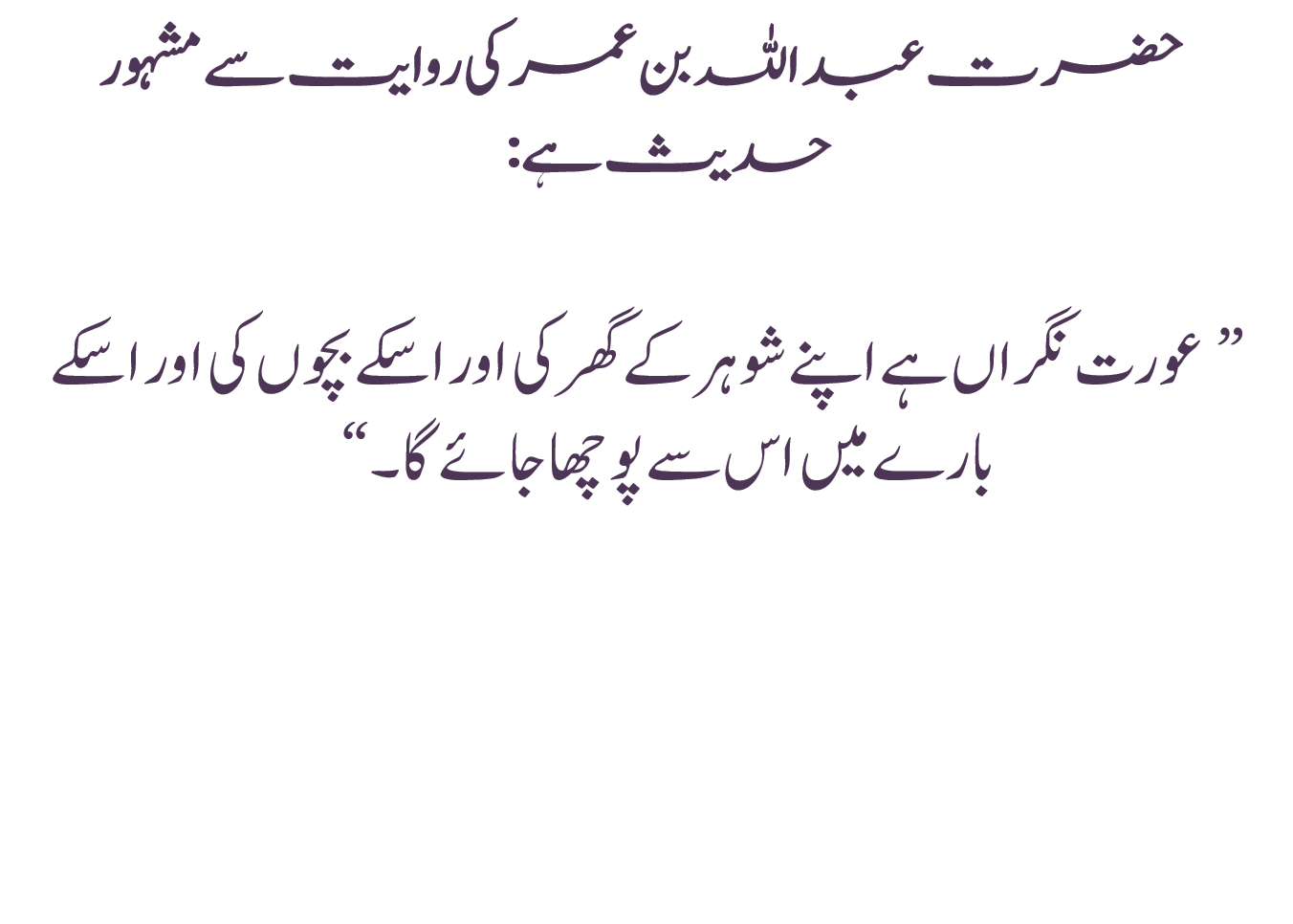 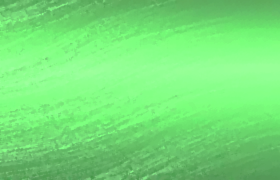 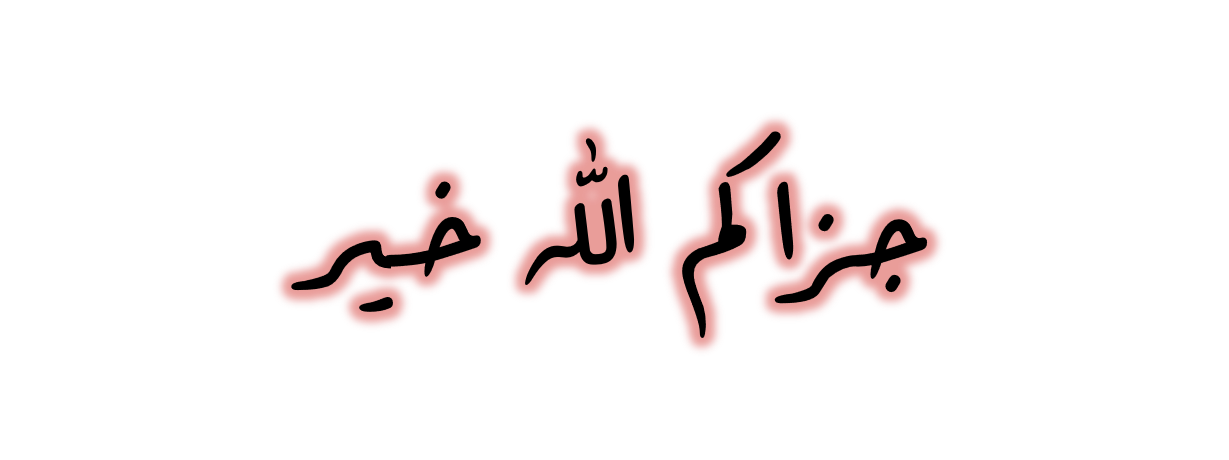